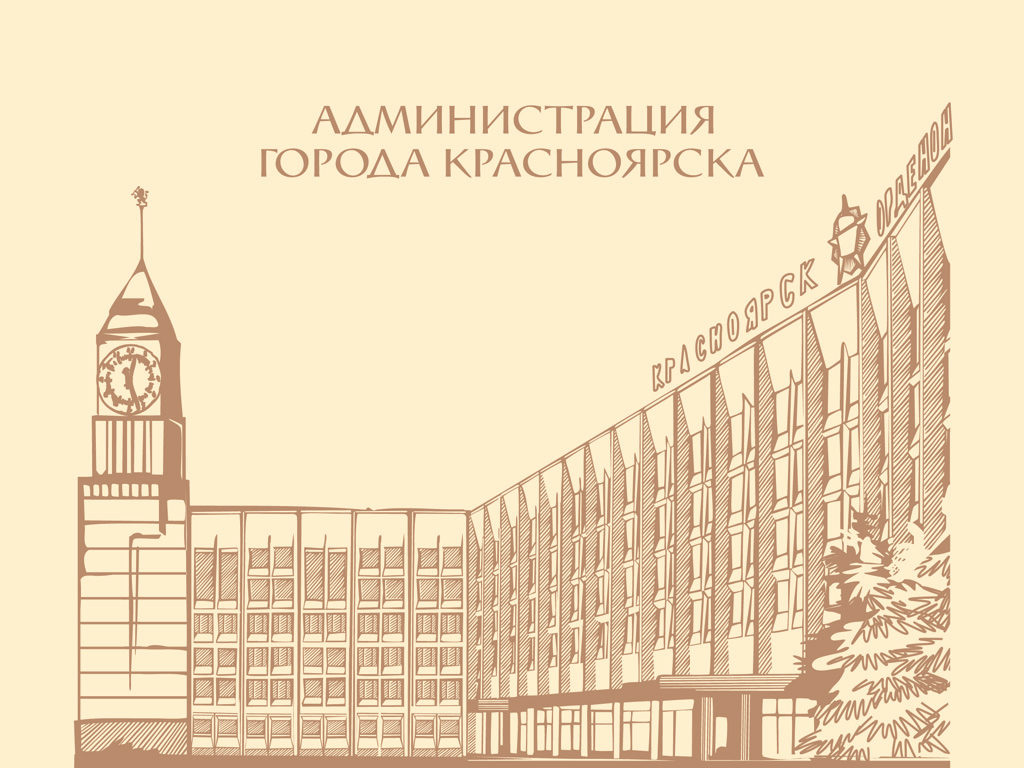 Администрация города Красноярска
Управление информатизации и связи
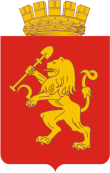 Учет муниципальных информационных систем как объектов интеллектуальной собственности
Красноярск 2014
Нормативно-правовая база
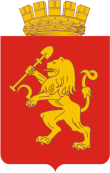 Полномочия органов местного самоуправления в сфере информатизации и связи установлены:
Федеральным законом от 27.07.2006 № 149-ФЗ «Об информации, информационных технологиях и о защите информации»;
Федеральным законом от 09.02.2009 № 8-ФЗ «Об обеспечении доступа к информации о деятельности государственных органов и органов местного самоуправления»;
Федеральным законом от 27.07.2010 № 210-ФЗ «Об организации предоставления государственных и муниципальных услуг».
МИС города Красноярска
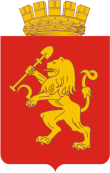 Распоряжение администрации города от 25.03.2009 № 217-ж «Об утверждении Положения о муниципальных информационных системах»:
МИС создаются по решению органов городского самоуправления, муниципальных предприятий и учреждений за счет средств бюджета города;
МИС включаются в Реестр сведений о муниципальных информационных системах и подлежат бухгалтерскому учету;
2 способа разработки:
сторонними организациями, привлеченными в соответствии с действующим законодательством к выполнению указанного вида работ;
специалистами управления информатизации и связи администрации города.
Где и как учитывать ИС?
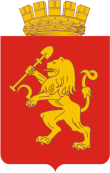 ИС – продукт, созданный, приобретенный за счет средств бюджета
ИС - результат интеллектуальной деятельности, подлежащий правовой охране и бухгалтерскому учету
Гражданский кодекс РФ
Положение по бухгалтерскому учету (14/2007 «Учет нематериальных активов» (утв. приказом Минфина России от 27.12.2007 № 153н)
До 2011 года ИС учитывались в Реестре муниципальной собственности города Красноярска отдельным пунктом «Реестр имущественных прав (исключительные права на результаты интеллектуальной деятельности и на средства индивидуализации)».

2011 год - приказ Минэкономразвития РФ об утверждении Порядка ведения органами местного самоуправления реестров муниципального имущества => исключительные права муниципальных образований на результаты интеллектуальной деятельности не являются объектами учета в реестре.
Процесс создания ИС
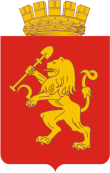 Вариант 1. 
Создание новой ИС
В соответствии с ГК РФ все права на ИС принадлежат исполнителю (если муниципальным контрактом не предусмотрено иное)
Предмет контракта – работы или услуги, в результате которых создается объект интеллектуальной собственности
Необходимо заключить договор отчуждения исключительного права, который позволит определить созданный объект как продукт интеллектуальной собственности, осуществить бухучет и включить ИС в реестр муниципальной собственности как нематериальный актив
Вариант 2. 
Покупка готовой ИС («коробочная вариант»)
Отношения регулируются лицензионным договором (лицензией)
Покупатель (лицензиат) имеет только право пользования
В случае модернизации или иной доработки ИС необходимо заключить договор отчуждения исключительного права на часть программного продукта, который разработан по заказу муниципального образования. Это позволит выделить и учесть нематериальный объект и использовать на него бюджетные средства
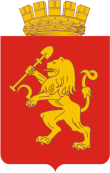 Спасибо за внимание!
Маркина Людмила Николаевна
заместитель руководителя управления информатизации и связи администрации г. Красноярска